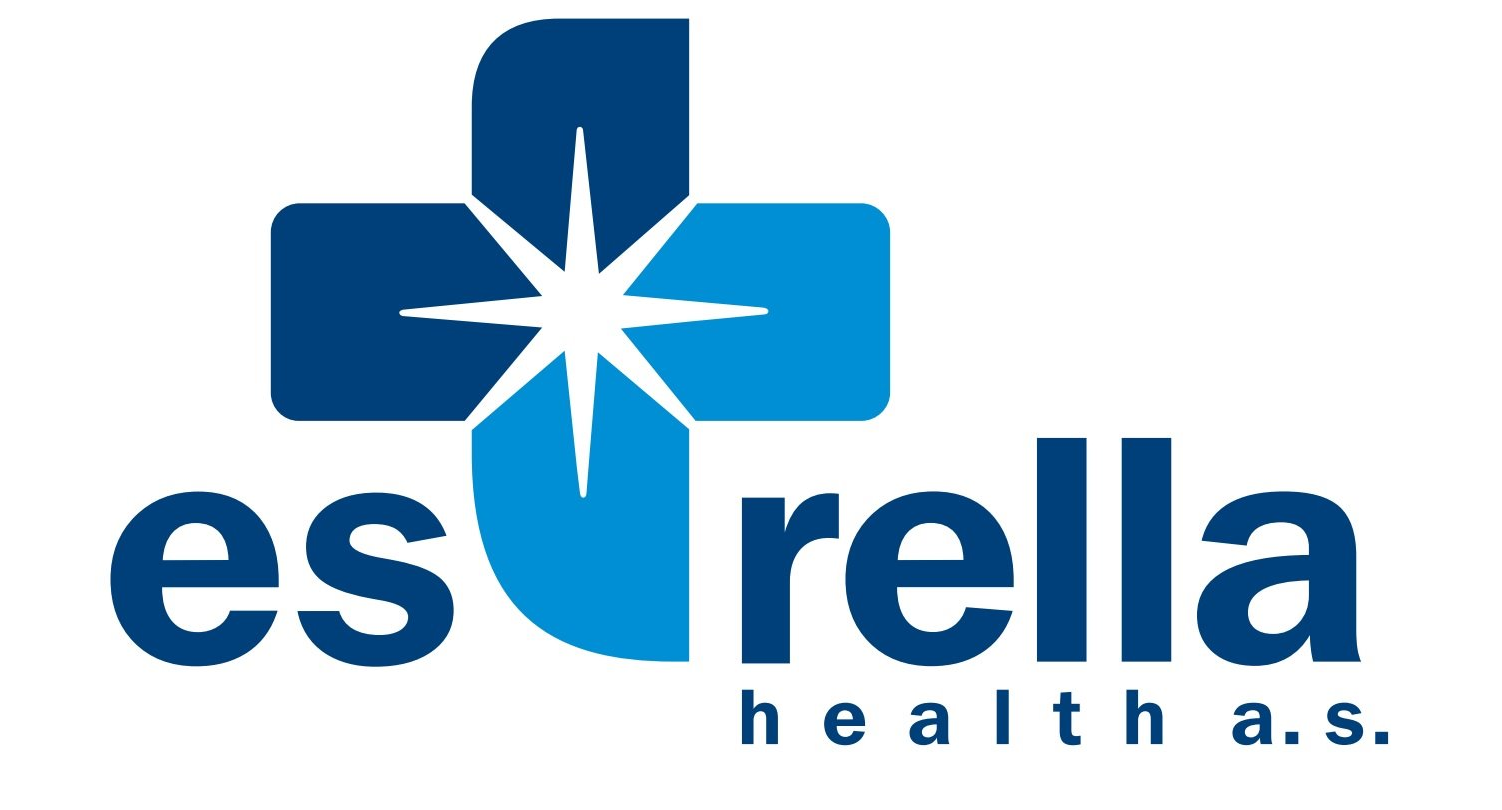 KOORDINACE DUPV 
Z POHLEDU ZDRAVOTNÍ PÉČE
Monika Struhařová Žofčáková
Estrella Health a.s., Hradec Králové
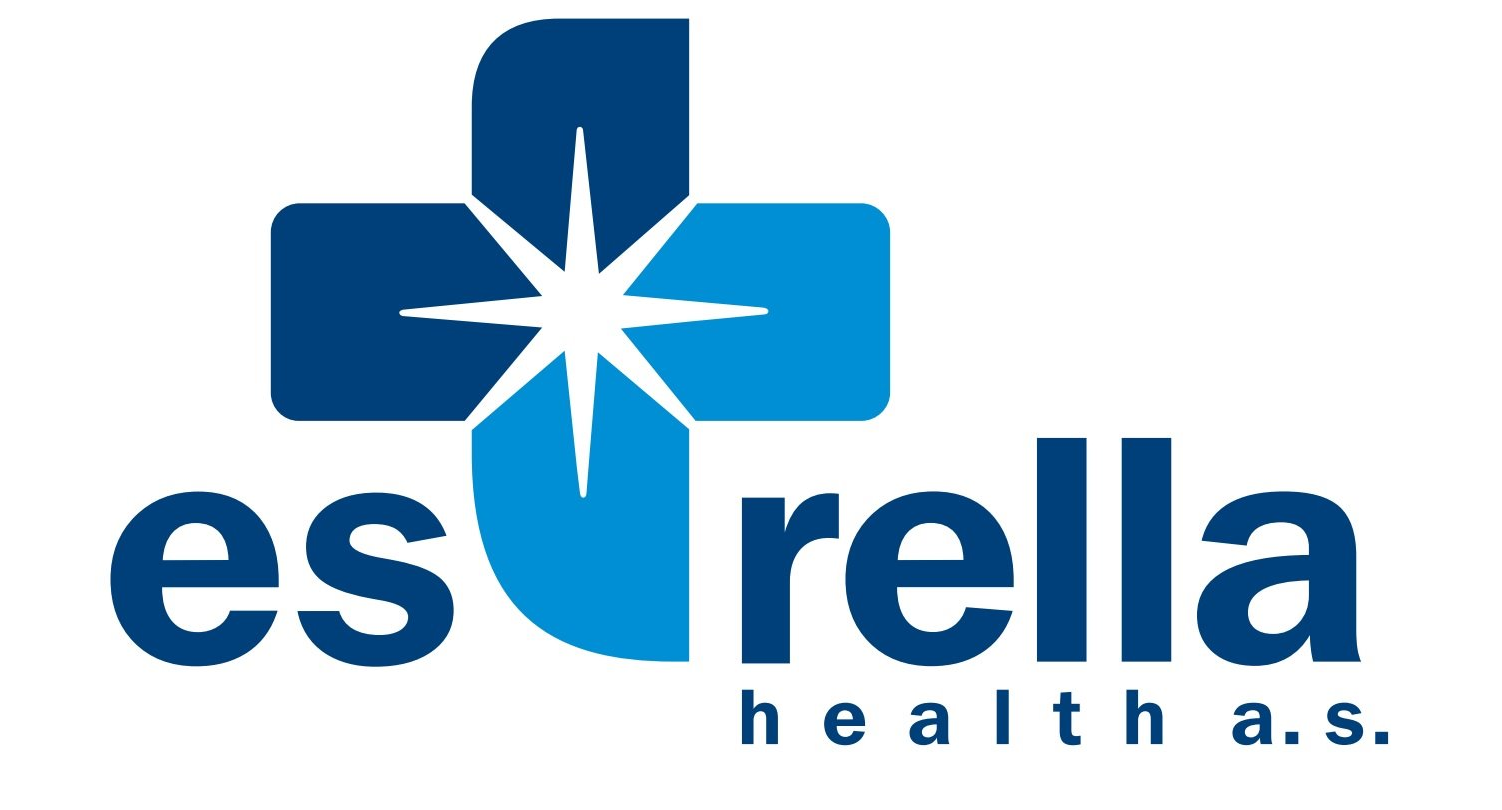 DUPV
DOMÁCÍ UMĚLÁ PLICNÍ VENTILACE
- nahrazení nebo podpora spontánního dýchání pomocí přístroje v domácím prostředí

- výrazným způsobem přispívá k integraci pacientů do společnosti

- odstraňuje izolovanost a udržuje pozitivní vztahy v prostředí rodiny

- zlepšuje a obohacuje kvalitu života a posouvá ji na vyšší úroveň
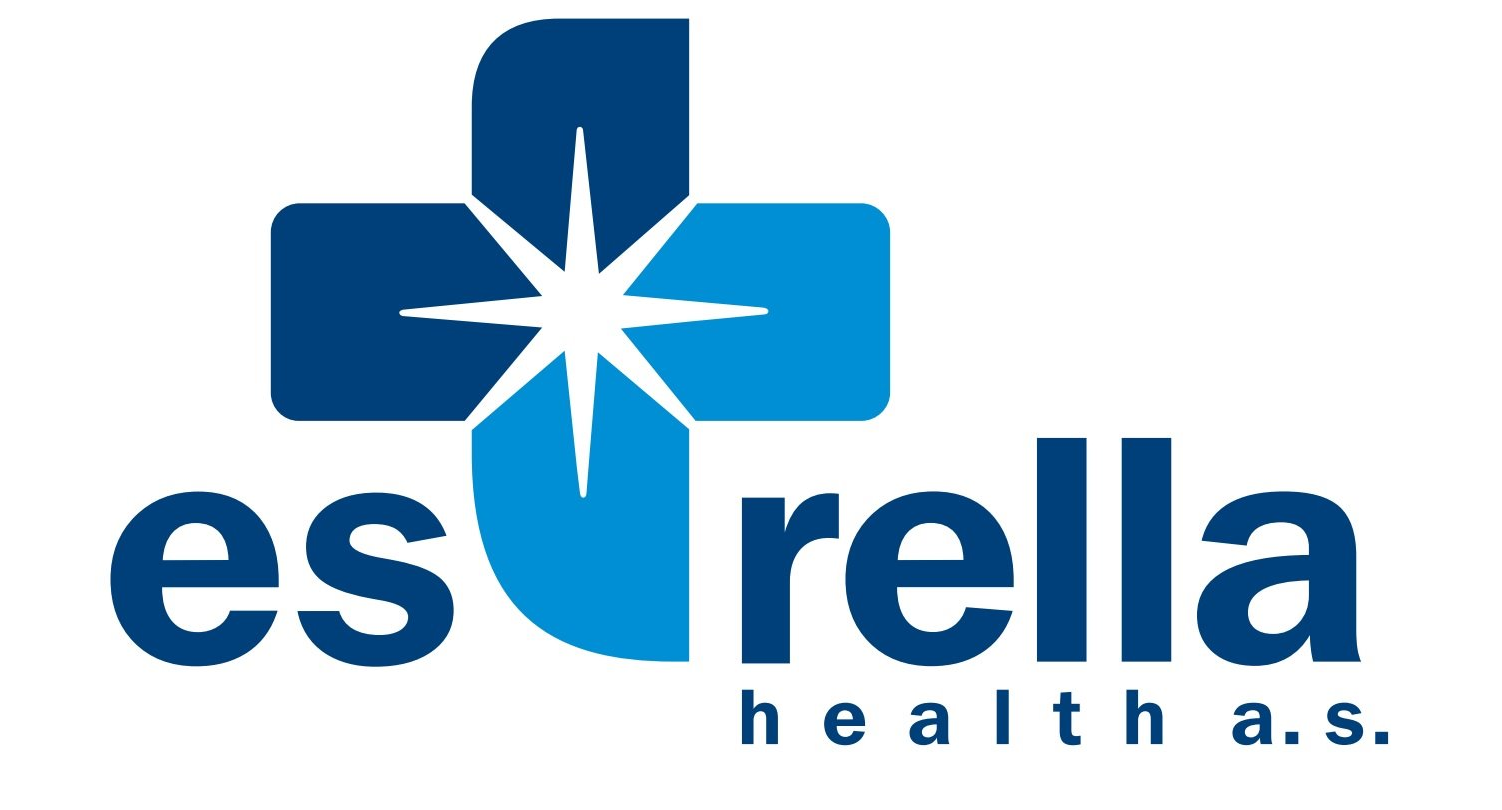 KOMUNIKACE – A / Ω
- pacient  a rodina

- ošetřovatelský tým

- pojišťovna

- dodavatel zdravotnické techniky

- agentura domácí péče s odborností 925

- praktický lékař

- psycholog

- sociální šetření

- ČSSZ (nemocenská, dlouhodobé ošetřovné, invalidní důchod)

- ÚP (příspěvek na péči, bydlení, mobilitu, zvláštní pomůcku,průkaz TP/ZTP
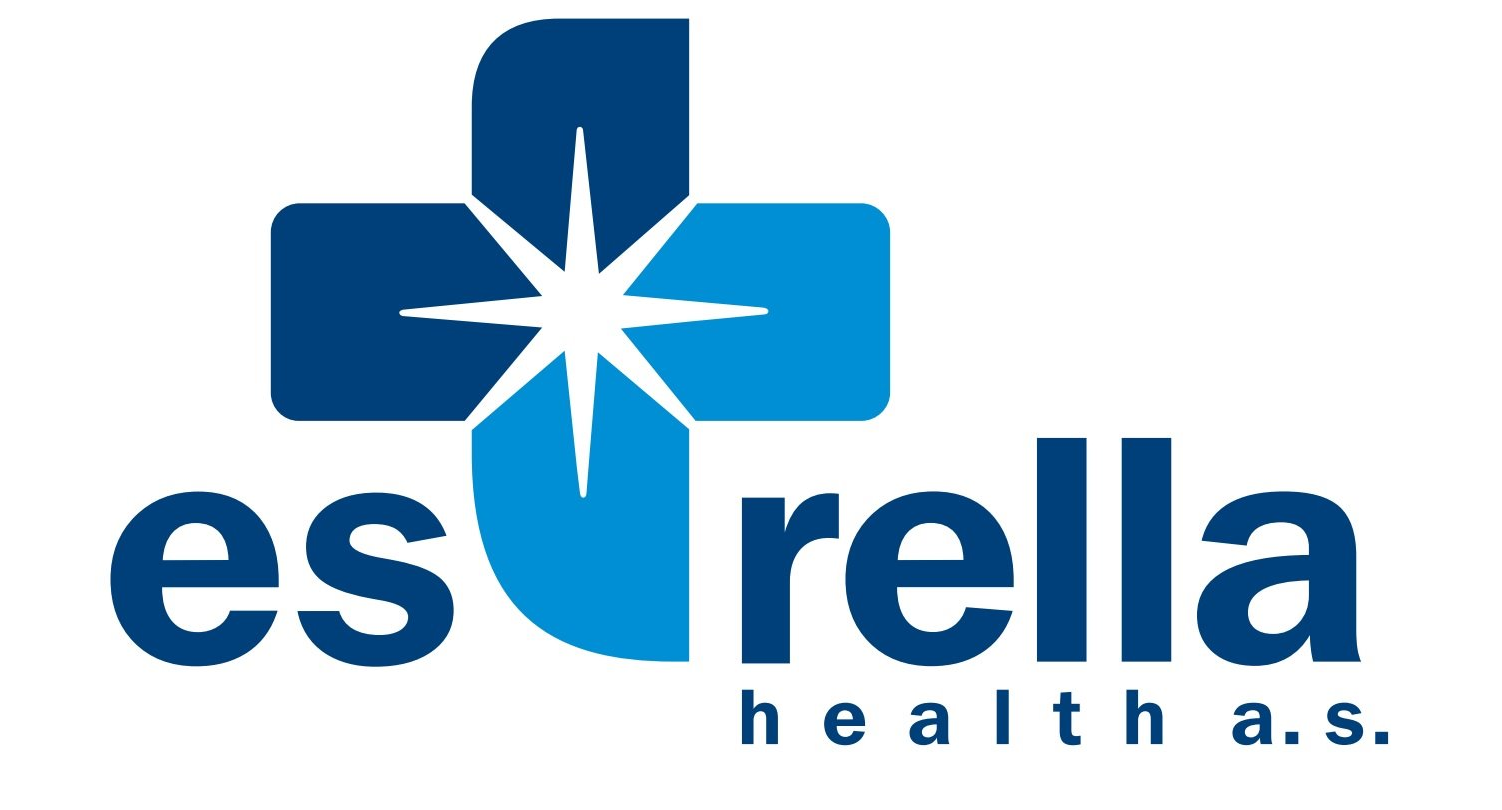 PRAKTICKÉ ZÁLEŽITOSTI
Doma:	návštěva sestry ADP
		pokoj pacienta
		polohovací postel a matrace (přístup ze tří stran)
		vytvoření prostoru pro uložení pomůcek a spotřebního materiálu
		stabilní dodávky elektrické energie (dodavatel, vlastní záložní agregát, hasiči)
	

V ZZ:	zavezení příslušné zdravotnické techniky včetně spotř. materiálu
		školení a edukace rodiny servisním technikem v obsluze zdravotnické techniky
		školení a edukace rodiny v komplexní ošetřovatelské péči o nemocného
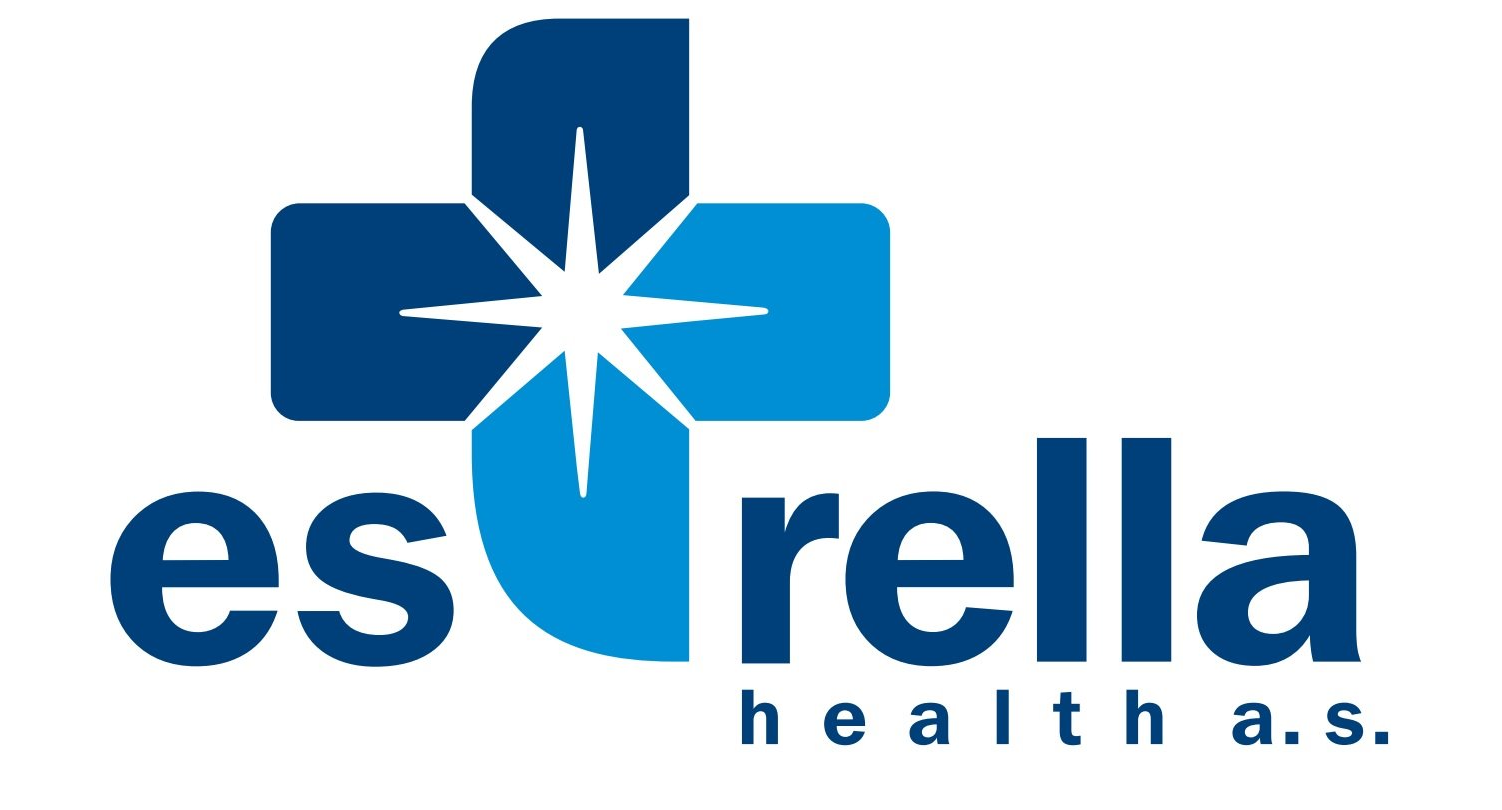 OŠETŘOVATELSKÁ PÉČE
péče o tracheostomii
odsávání z dýchacích cest a dutiny ústní a péče o ní
podání nebulizace, O2 terapie
péče o gastrostomii/NGS a podávání stravy do PEG/NGS
polohování a prevence dekubitů
kondiční a dechová rehabilitace
péče o vyprázdňování močovou cévkou/epicystostomií/kolonostomií
péče o imobilní pacienty kteří jsou plně upoutáni na lůžko
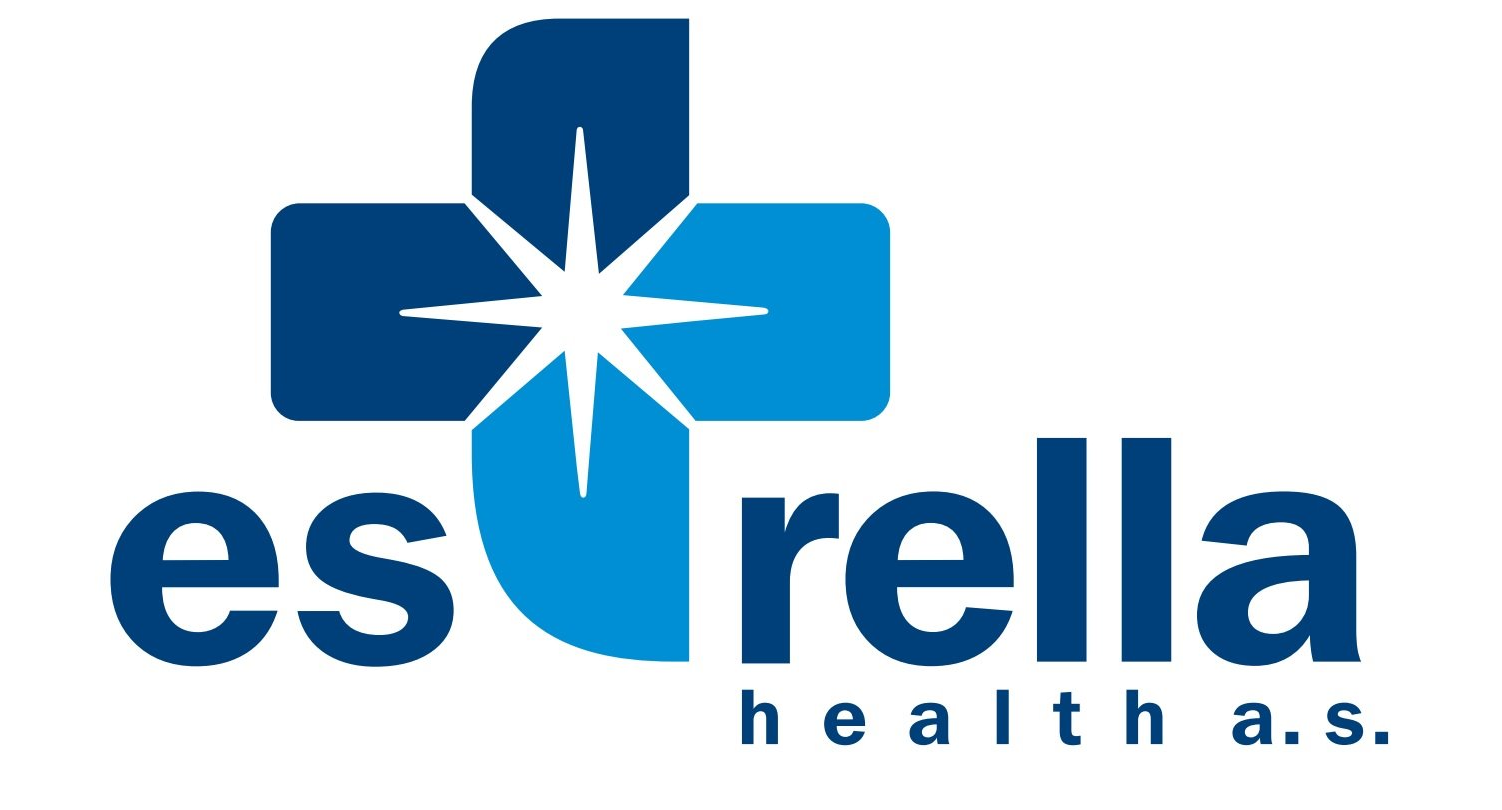 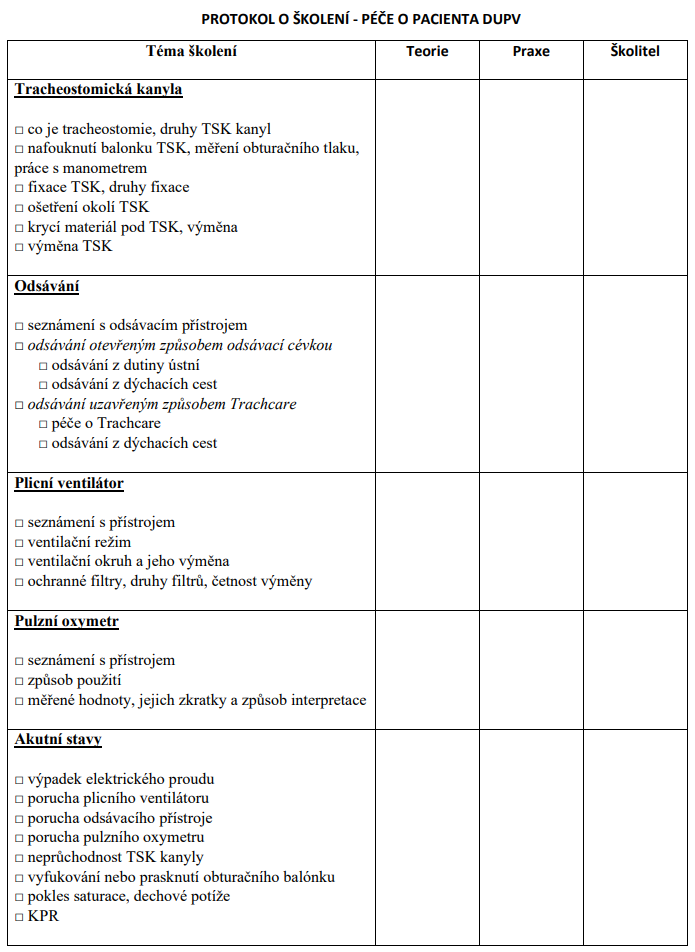 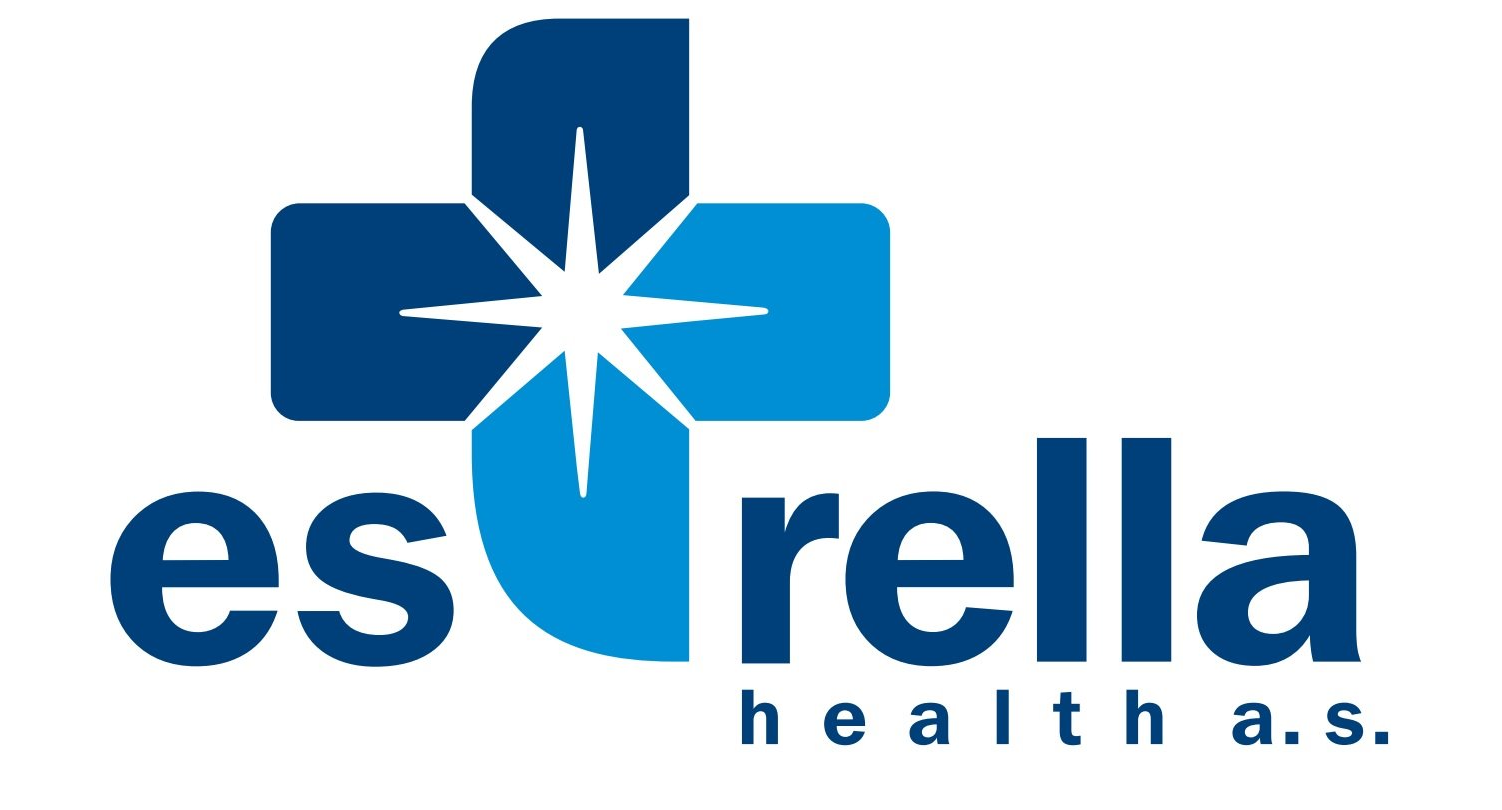 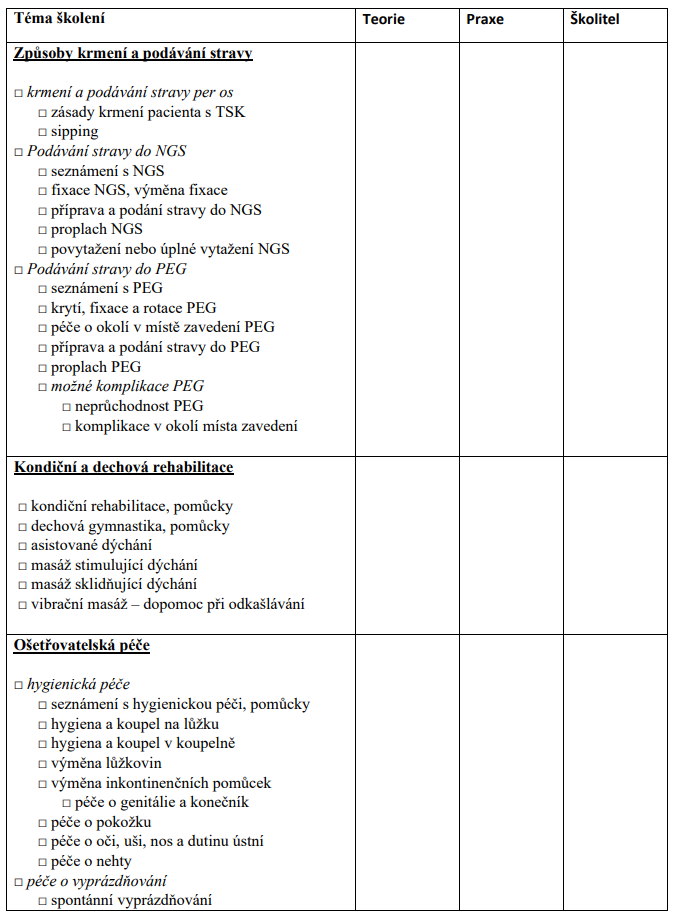 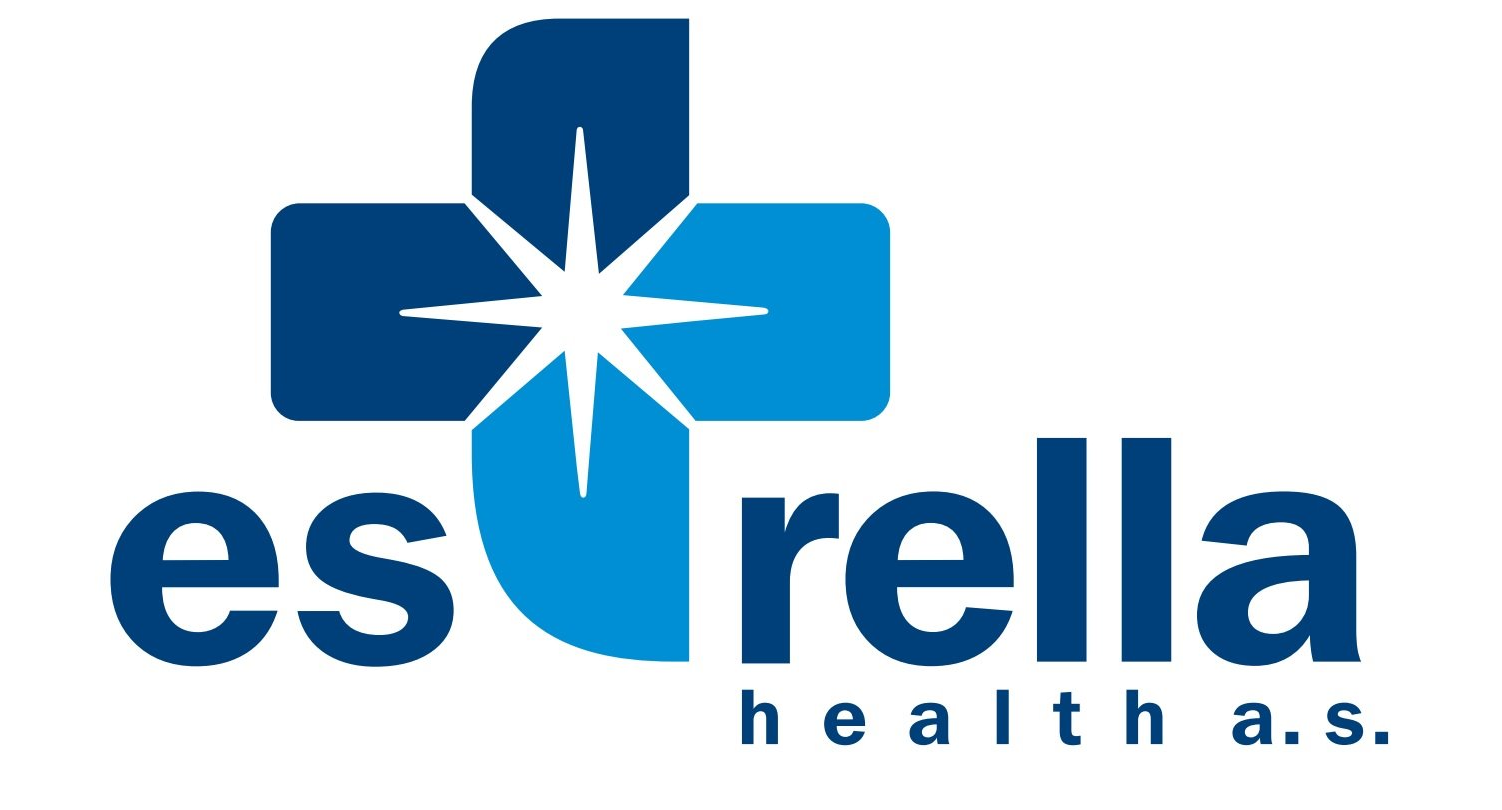 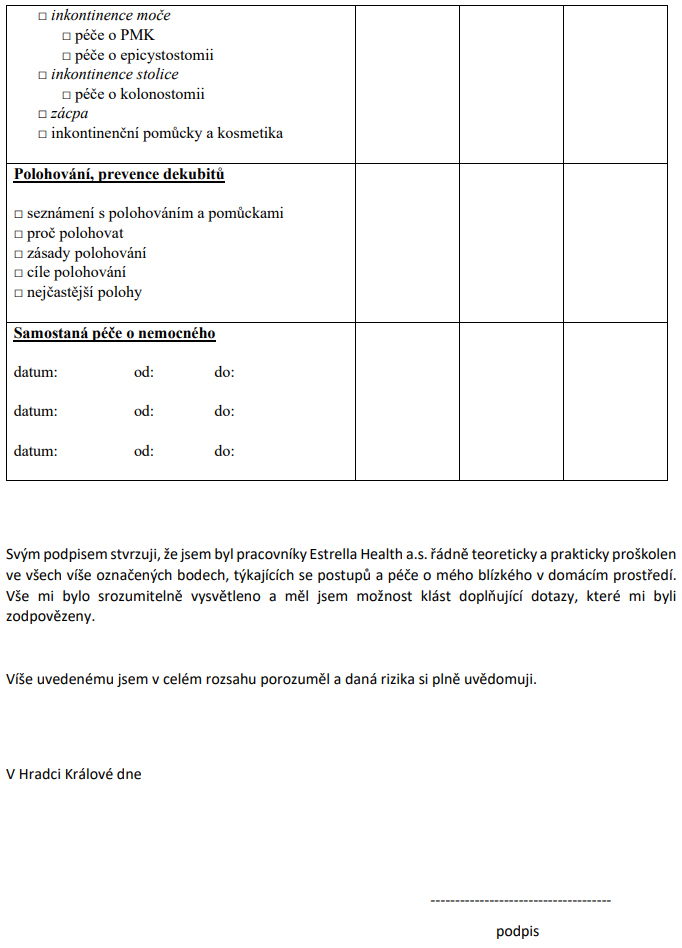 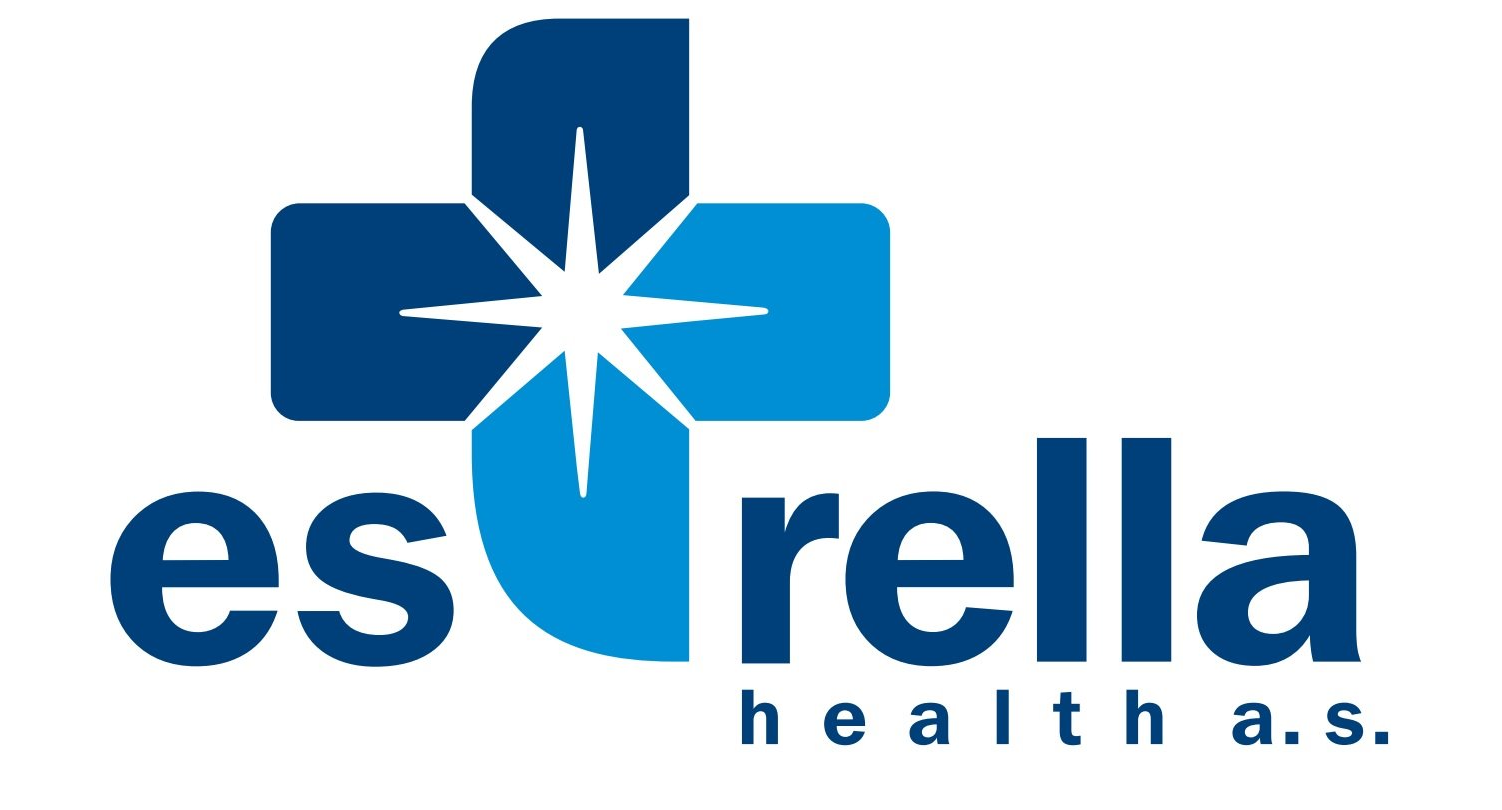 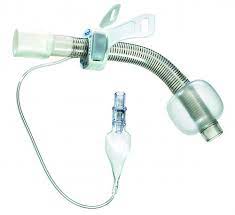 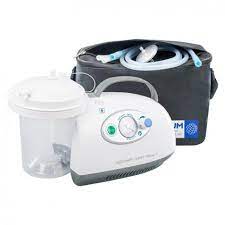 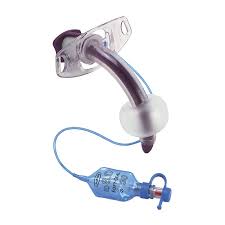 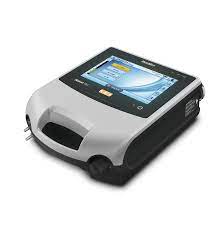 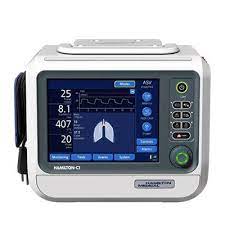 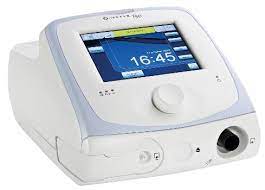 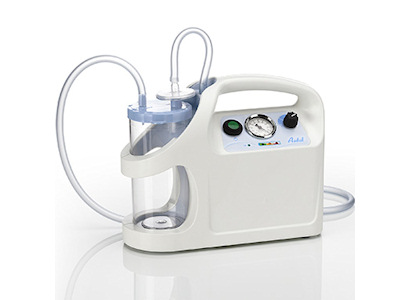 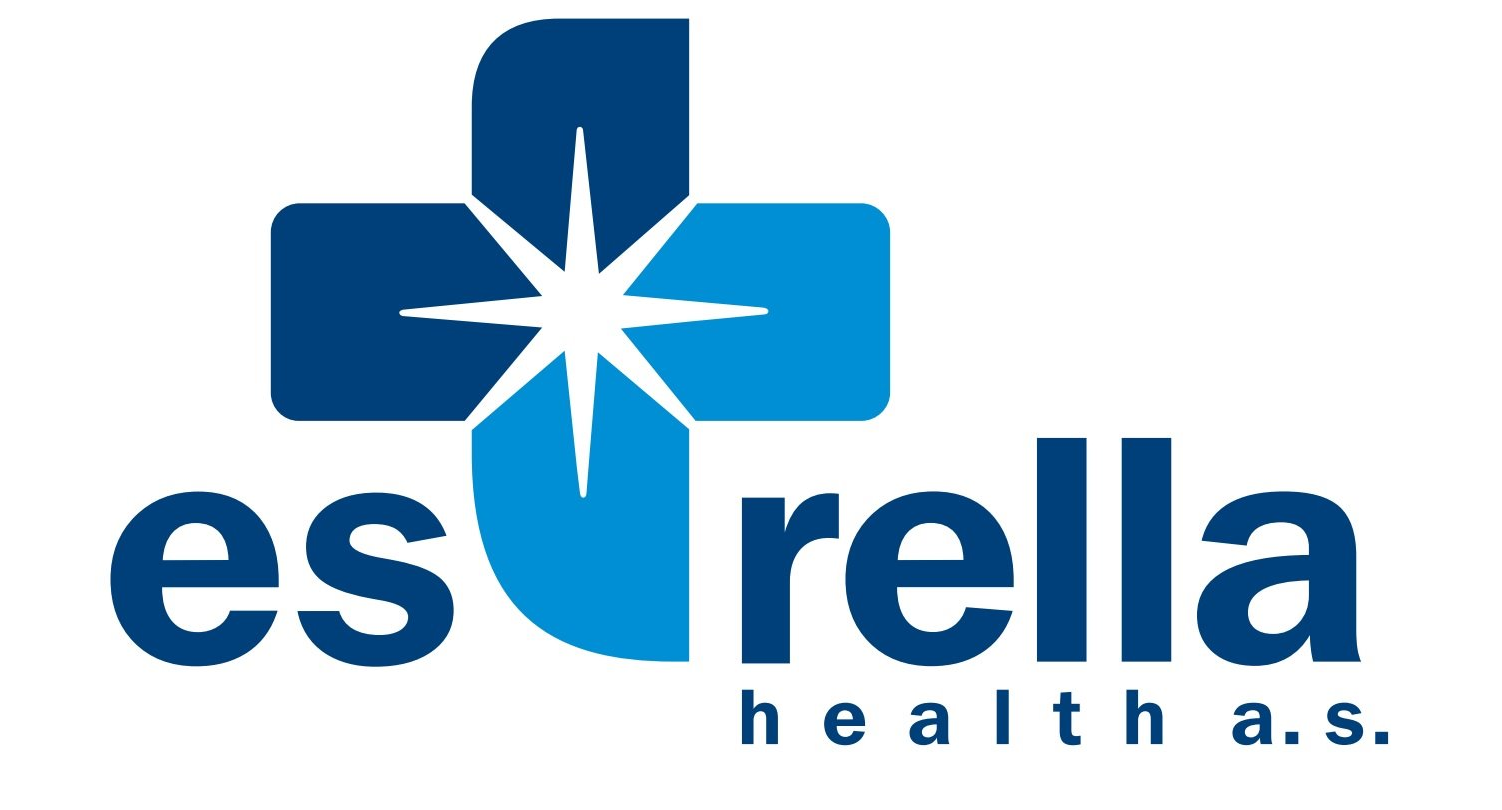 DEKUJI ZA POZORNOST